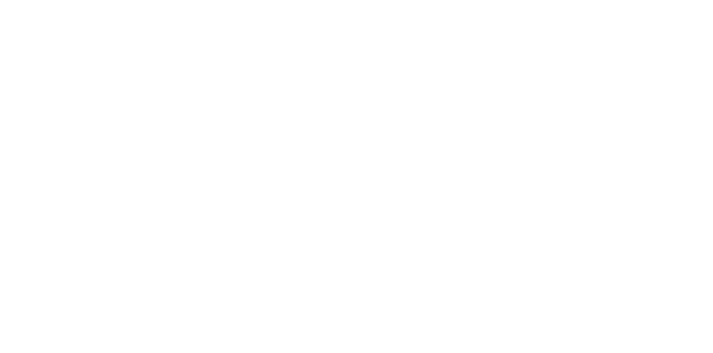 WHARTON RESEARCH DATA SERVICES
Introduction to WRDS Insiders
Summary
WRDS Insiders is a database covering insider transactions, beginning June 30, 2003
WRDS Insiders is generated from SEC Form 3, 4, and 5 filings
WRDS Insiders is structured as 6 distinct datasets
2
Wharton Research Data Services
1
Coverage
2
Background
3
Structure
3
Wharton Research Data Services
Coverage
WRDS Insiders includes all insider trades after the SEC mandated electronic disclosure
June 30, 2003 – present
Covers Forms 3, 4, and 5
Form 3: Insider’s initial holdings
Form 4: Ongoing transactions
Form 5: End of year summary
4
Wharton Research Data Services
Coverage
For each filing
Transactions
Derivative, non-derivative, and footnotes
Document Metadata
Regulatory, issuing firm, and dates
Reporting Owners and Agents
Name, address, CIK, insider type, signatory
5
Wharton Research Data Services
1
Coverage
2
Background
3
Structure
6
Wharton Research Data Services
Background
Insider Trading
Exchange Act of 1934, Section 16
Form 3
Form 4
Form 5
Mandatory disclosure
Exchange Act of 1934 – Sarbanes-Oxley 2002
SOX – August 29, 2002
Electronic filing
June 30, 2003
7
Wharton Research Data Services
Background
“Insider”
Any director, officer, or 10% shareholder in a firm
Relatives, others who “indirectly” hold shares
“Transaction”
Buy/Sell
Derivative exercise
Symmetric option exercise, shares sold
2 transactions
Miscellaneous
Gifts
Hedging transaction
Other w/ footnote
8
Wharton Research Data Services
Background
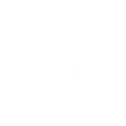 Form 3
Form 4
Form 5
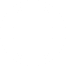 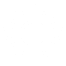 Statement of Changes in Beneficial Ownership
Transactions
Filed within 2 business days of a transaction
Annual Statement of Beneficial Ownership
Holdings & Transactions (pre-SOX)
Filed within 45 days of Issuer’s fiscal year end
Initiating Statement of Beneficial Ownership
Holdings
Filed within 10 days of becoming an insider
9
Wharton Research Data Services
1
Coverage
2
Background
3
Structure
10
Wharton Research Data Services
Structure
Document Info
Reporting Owners
Non-Derivatives
Derivatives
Signatures
Footnotes
11
Wharton Research Data Services
Structure
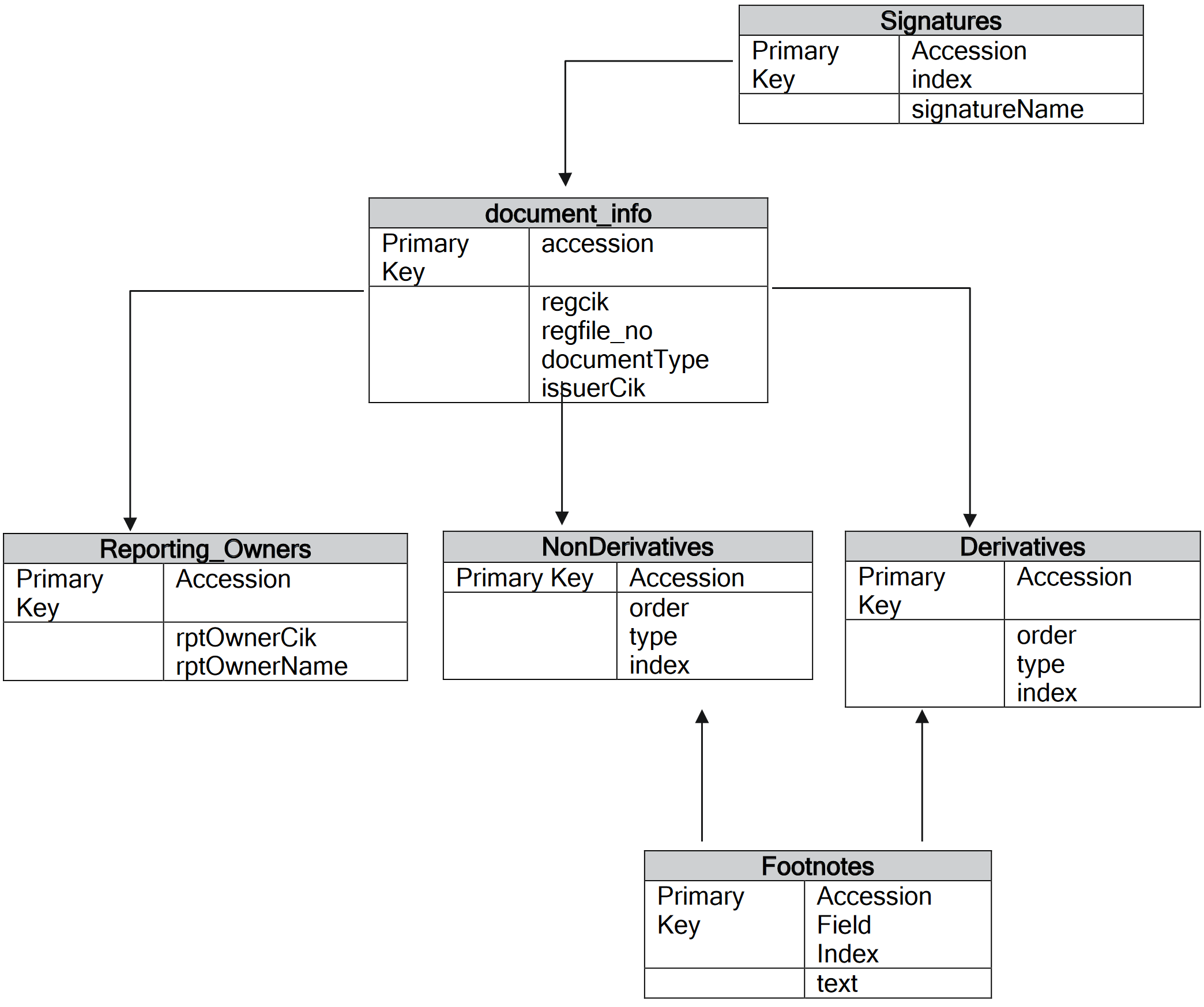 12
Wharton Research Data Services
Summary
WRDS Insiders includes all insider trades and holdings in the electronic submission era
WRDS Insiders draws from 3 forms, mandated by law since 1934
WRDS Insiders can be consolidated by filing, trade, or owner
13
Wharton Research Data Services
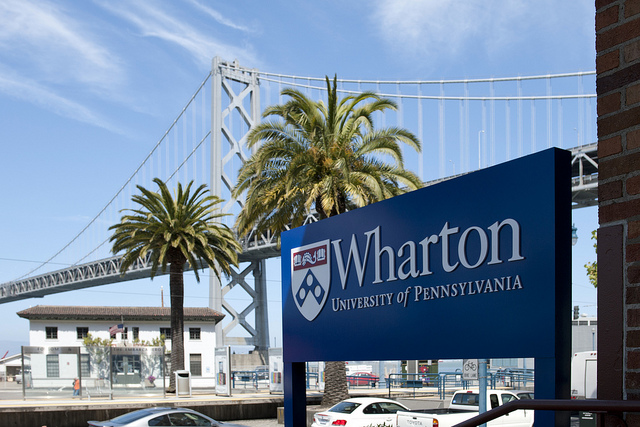 Thank You!
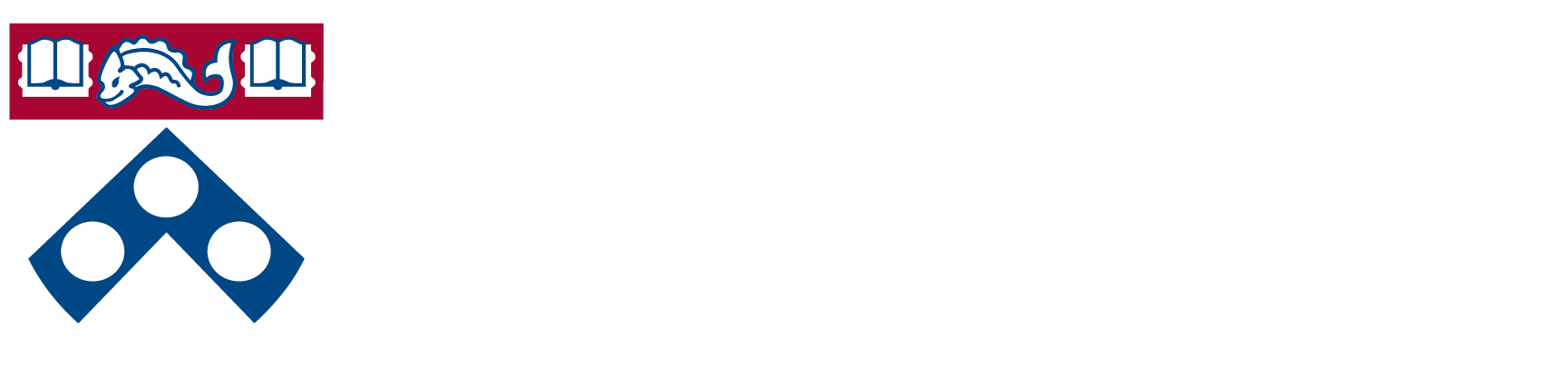 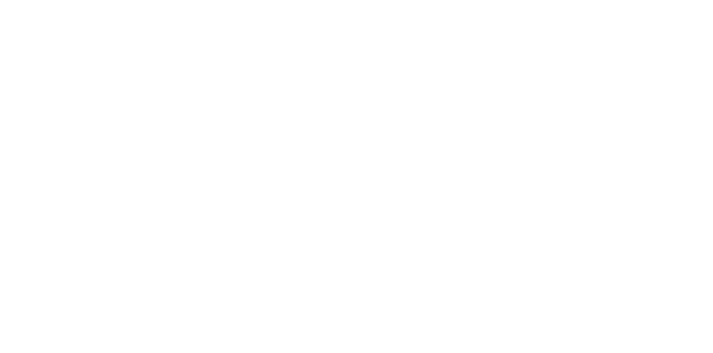